Nytt fra Viken
Indre Østfold, 09.09.2022
Linda Iren Karlsen Duffy
1
Prosess - oppdeling av Viken
Gjennomføringsfase fra 1. september  - 1. januar 2024.
Ansettelse av nye fylkesdirektører: Fylkestinget 15. September.
Utreder 12 forpliktende samarbeid mellom de nye fylkene. Behandles av fylkestinget i oktober.
2
Regionale planer og medvirkning:
Involvere kommunene og andre samfunnsaktører.
Det er nå utarbeidet kunnskapsgrunnlag og utfordringsbilder for regionen. I høst går vi over til utarbeidelse av strategier – med andre ord hvordan vi skal løse utfordringer og ivareta de mulighetene vi har identifisert i planarbeidet så langt. 
Overordnede strategier som kan være relevante for hele regionen og differensierte strategier som retter seg mer mot hvert enkelt fylke.
Det vil komme flere medvirkningsarenaer i høst og videre på vinter og vår i 2023:
Plantreff 12. og 13 september om regional plan - for plansjefer og plansaksbehandlere. Så å si alle kommuner i Viken er påmeldt
Forum 31. oktober til 1. november. Det er et politisk forum, hvor hovedfokus denne gangen blir på strategiutforming. Invitasjon med program kommer om kort tid
Vi ønsker å komme til utvidede regionrådsmøter rett etter nyttår, hvor formannskapsmedlemmer kan inviteres. Håper å kunne samarbeide med koordinatorene om disse arrangementene.
3
Overføring av oppgaver fra statsforvalteren til fylkeskommunen
Hurdalsplattformen: 	«Det lokale demokratiet må utvikles gjennom desentralisering av oppgaver til kommuner og fylkeskommuner. Regjeringen vil 	vurdere å overføre statsforvalternes oppgaver som ikke omhandler tilsyn, kontroll eller klage, til fylkeskommunene. Jordvern skal 	være unntatt.» 
Pågående prosess
Møte med Kommunalminister Sigbjørn Gjelsvik 30. august
Innspill fra fylkeskommunene:
Styrke fylkeskommunen som samfunnsutvikler
Supplere dagens oppgaveportefølje
Rendyrke statsforvalteren som et organ for kontroll, tilsyn og klage
Folkevalgt kontroll over politikken
4
Hvordan har det gått med bosetting av flyktninger i 2022 og anmodningen for 2023?
Fylkeskommunens rolle
Kommunene har gjort en formidabel innsats. Per 6.september er om lag 1000 vedtaksplasser ledige
Uke 36: fylkeskommunen møter ledere for integreringsarbeidet i kommuneregionene om deres arbeid (11 møter)
Fylkeskommunens anbefalinger presenteres for IMDi i møte 28.10.
Anmodningsbrevet til kommunene fra IMDi forventes i november/desember
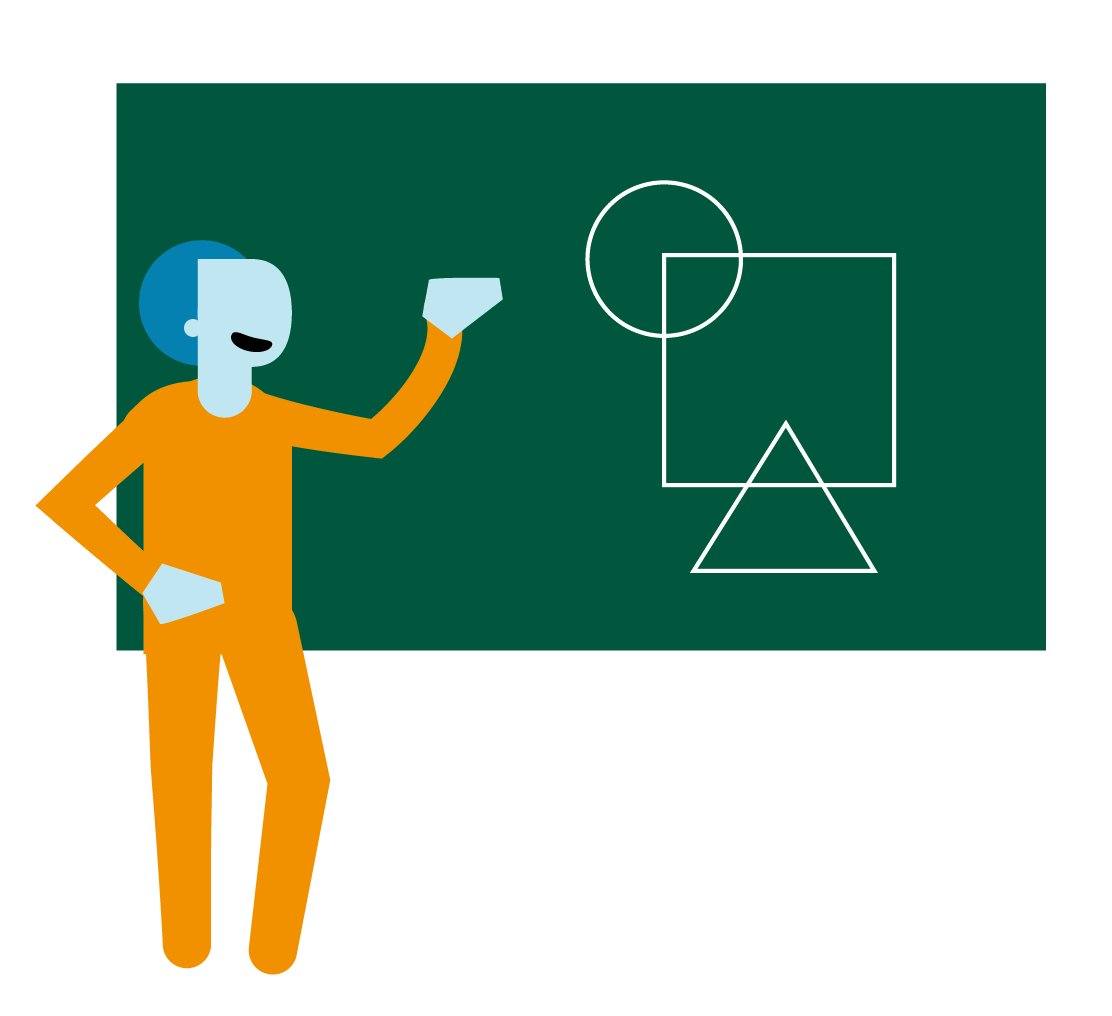 Indre Østfoldregionen
Takk for oppmerksomheten
7